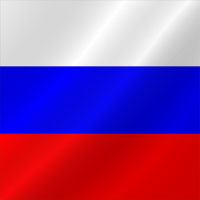 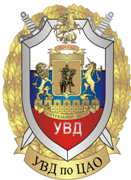 УПРАВЛЕНИЕ ВНУТРЕННИХ ДЕЛ
ПО ЦЕНТРАЛЬНОМУ АДМИНИСТРАТИВНОМУ ОКРУГУ
ГЛАВНОГО УПРАВЛЕНИЯ
МИНИСТЕРСТВА ВНУТРЕННИХ ДЕЛ
РОССИЙСКОЙ ФЕДЕРАЦИИ 
ПО ГОРОДУ МОСКВЕ
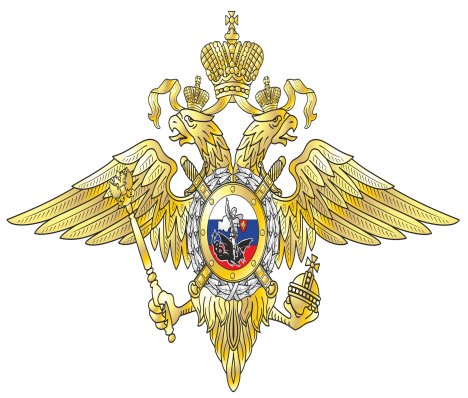 Приглашает граждан Российской Федерации на службу в органы внутренних дел, имеющих высшее образование, от 18 до 40 лет. Имеющиеся вакансии:  оперуполномоченный, дознаватель, следователь, оперативный дежурный, дежурный по разбору с доставленными и задержанными, участковый уполномоченный, полицейский, полицейский-водитель.
Сотрудникам ОВД предоставляется: 
 стабильная заработная плата от 45 000 до 65 000 рублей;
 премии по итогам года; 
 премии за добросовестное выполнение служебных обязанностей;
 предоставляется отпуск от 40 суток без учета времени проезда к месту проведения  отпуска;
 санаторно-курортное обслуживание; 
 бесплатное медицинское обслуживание сотрудников и членов его семьи;
 страхование жизни и здоровья; 
 бесплатный проезд в общественном транспорте;
 возможность получения бесплатного высшего юридического образования в учебных заведениях МВД России;
Сотрудник, имеющий стаж службы в органах внутренних дел не менее 10 лет в календарном исчислении, имеет право на единовременную социальную выплату для приобретения или строительства жилого помещения один раз за весь период службы в органах внутренних дел. 

	Основные требования к кандидатам: 

  гражданство Российской Федерации;
  возраст от 18 до 40 лет; 
  образование не ниже среднего профессионального;
  способность по своим личным и деловым качествам, состоянию здоровья, физической подготовке и психологическому состоянию выполнять служебные обязанности сотрудника органов внутренних дел;

По вопросам трудоустройства обращаться по адресу: г. Москва, ул. Средняя Калитниковская, д. 31.
Контактные телефоны: 8(495) 600-15-12; 8(495) 670-17-90; 8(495) 600-15-08; 8(495) 600-15-07
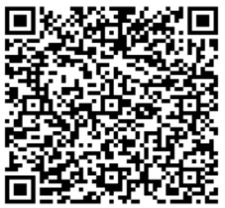